Интеграция элементов робототехники в образовательный процесс
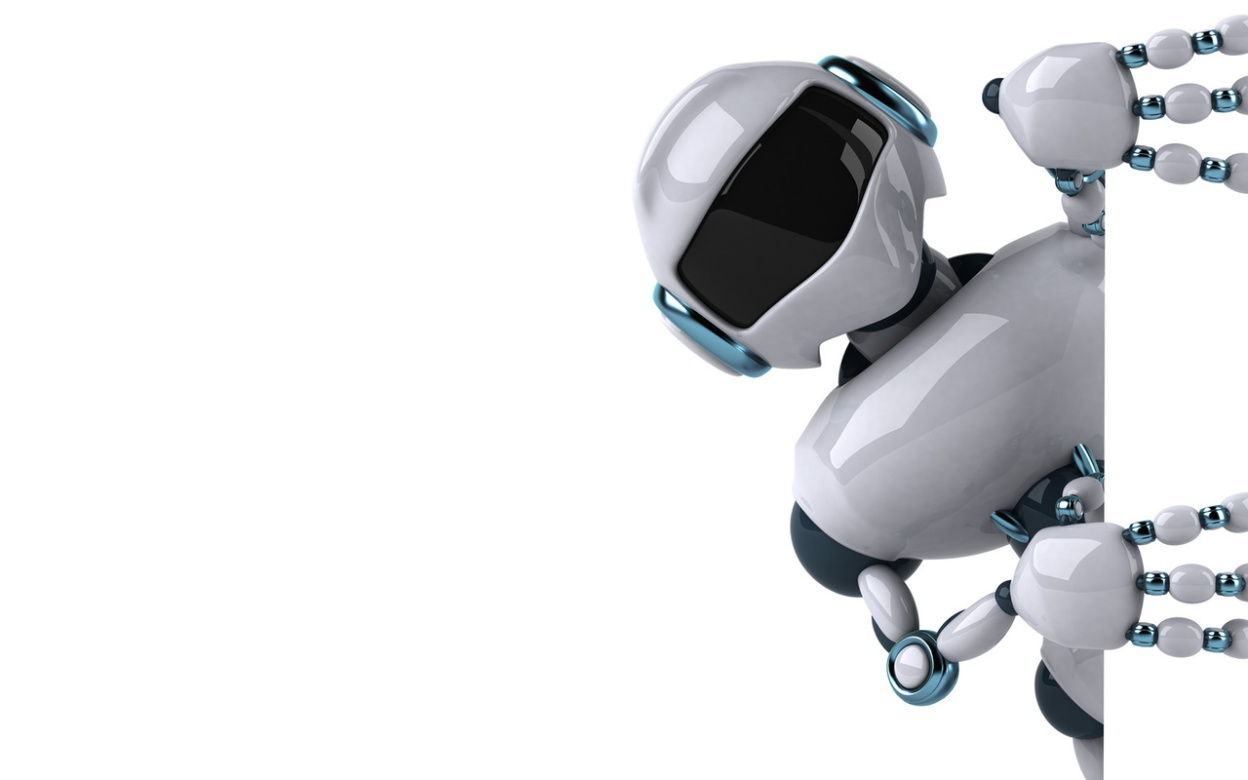 Еременко Светлана Анатольевна
МБОУ «Благовещенская СОШ №2»
Благовещенского района Алтайского края
Главная задача системы общего образования
заложить основы информационной компетентности личности, т. е. помочь обучающимся овладеть методами сбора и накопления информации, а также технологией ее осмысления, обработки и практического применения.
Образовательная робототехника
новая технология обучения, основанная на использовании конструкторов, имеющих возможность программирования.
Варианты использования роботов:
организация внеурочной деятельности
участие в соревнованиях роботов, олимпиадах (конкурсах) с использованием роботов
внедрение элементов робототехники в содержание обязательных школьных предметов, прежде всего информатики, физики, технологии, окружающего мира.
Внедрение элементов робототехники в содержание обязательных школьных предметов
Информатика
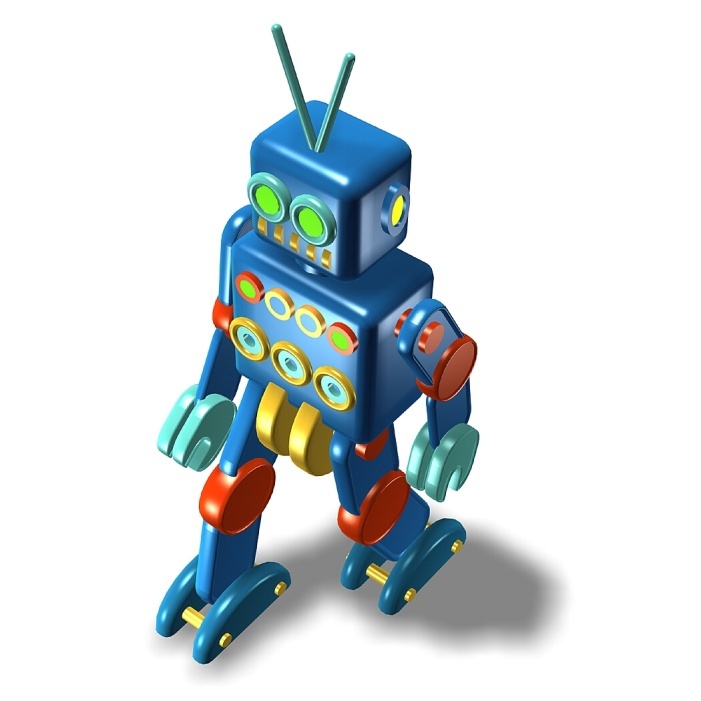 Главная идея
через насыщение школьного пространства новыми технологиями изменить содержание учебно-воспитательного процесса, создать новую внутришкольную коммуникационную среду, попадая в которую учащийся и учитель был бы более успешен, более компетентен, более современен.
Цель внедрения конструктора Лего на уроках информатики:
научить учащихся самостоятельно мыслить, находить и решать проблемы, привлекая для этого знания из разных областей, уметь прогнозировать результаты и возможные последствия разных вариантов решения.
Одной из основных задач
является осуществление технологической подготовки учащихся. 
На уроках информатики с применением Лего в основной и старшей школе учащиеся могут разрабатывать проекты по интересующей их тематике, широко используя в своей работе межпредметные связи.
Пример встраивания образовательной робототехники в преподавание информатики(предложен министерством образования и науки Челябинской области Приложение к письму Министерства образования и науки Челябинской области от 23.08.2010 г. 103/3976 )
Пример встраивания образовательной робототехники в преподавание информатики
Алгоритмы. 
Исполнитель алгоритма. 
Среда программирования
Lego Wedo
Ситуация 1. Для модели «Ванная комната» создайте программу для решения следующей задачи: При посещении ванной комнаты включается вентиляция, при этом на экране появляется надпись «Занято». После того, как человек выходит из ванной комнаты, вентиляция отключается, а на экране появляется надпись «Свободно».
начало
напиши «Свободно»
жди
сработал датчик движения
нет
да
напиши «Занято»
жди 2 с
включи мотор с мощностью, равной 5
сработал датчик движения
нет
да
останови мотор
жди 0,5 с
напиши «Свободно»
конец
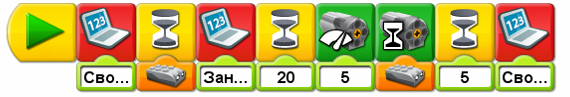 Lego Wedo
Ситуация 2. Для модели «Бешеная карусель» составьте программу для решения следующей задачи: Карусель начинает работать только после того, как через специальные ворота пройдут 4 человека.
начало
напиши «0»
повтори 4 раза
жди
сработал датчик движения
нет
да
прибавь 1
жди 2 с
включи мотор с мощностью, равной 3 на 2 с
конец
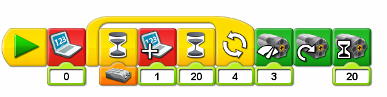 Lego Mindstorms NXT
Ситуация 1. Для робота Lego Mindstorms NXT составить программу обхода коробки.
Прежде, чем составить блок-схему и написать программу, ответьте на следующие вопросы:
что в этой задаче является исходными данными, что – результатом;
какие действия робота повторяются;
какую алгоритмическую структуру следует использовать в этом случае.
начало
повтори 2 раза
включить моторы В и С на 1,7 оборота
включить моторы В на 1 оборот
включить моторы В и С на 2 оборота
включить моторы В на 1 оборот
конец
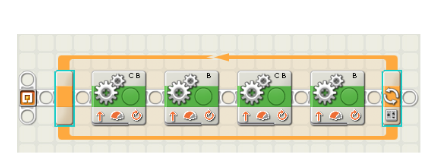 Lego Mindstorms NXT
Ситуация 2. По предложенной блок-схеме ответьте на вопросы:
какие алгоритмические конструкции используются; (ветвление и цикл)
когда произойдет остановка; (цикл бесконечный)
какая задача может быть решена с помощью данного алгоритма. (охрана объекта – сигнализация)
начало
дверь открыта
нет
да
включить зеленую лампочку
включить красную лампочку
ждать 5 с
есть нажатие на датчик
нет
да
выключить красную лампочку
включить желтую лампочку
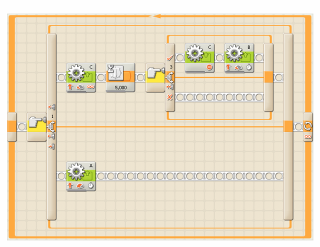 Примеры встраивания образовательной робототехники в преподавание математики
Роботы оживят уроки математики?
Тема: Окружность
Задача 1. Найдите расстояние, которое преодолеет ваш робот, если колесо сделает 2 оборота.
Задача 2. Какое расстояние преодолеет робот, если в настройках мотора указать 720о?
Задача 3. Найдите необходимое количество градусов (оборотов), чтобы робот проехал 70 см.
Задача 4. Какого диаметра должно быть колесо робота, чтобы он за 2 оборота проехал 60 см?
Задача 5. Определить значение числа . Один оборот колеса робота равен 360°. За один оборот робот проедет расстояние равное длине окружности. Составьте программу для движения робота (колесо поворачивается на 360° или 1 оборот). Измерьте расстояние, которое проходит робот (С). Измерьте диаметр колеса (d). Вычислите значение числа  по формуле =С/d. Сделайте вывод. (Если есть возможность, проведите еще эксперимент, используя колеса другого диаметра).
Тема: Формулы движения.
Задача 1. Определить среднюю скорость движения робота. Задание: составьте программу для движения робота в течение 1 с, 2 с, 5 с, 10 с, 15 с. Определите расстояние, которое проедет робот за указанное время. Результаты исследования запишите в таблицу. Найдите скорость движения робота. Определите среднюю скорость движения.
Задача 2. Составьте программу для движения робота в течение 3 с. Измерьте расстояние, которое проедет робот за это время. Рассчитайте, какой путь проедет робот за 8 с? Проверьте правильность ваших вычислений экспериментально.
Тема: Пропорции
Задача 1. Запрограммировать робота так, чтобы он проехал 20 см. Задание: составьте программу для движения робота на один оборот колеса на 360°. Измерьте расстояние, которое проедет робот. Рассчитайте, какое расстояние робот проедет, если колесо повернется на 1 градус. Рассчитайте, на сколько градусов должны повернуться колеса, чтобы робот проехал 20 см. 
Задача 2. Известно, что при повороте вправо, роботу нужно зафиксировать правое колесо, а левое колесо должно совершать движение вперед. Чтобы робот повернул вправо на 90°, необходимо, чтобы левое колесо робота совершило один полный оборот (оборот на 360°). На сколько градусов должен провернуться вал левого двигателя, чтобы робот повернулся вправо на угол в 45°, 60° 180°? Провести экспериментальную проверку, написав программы поворота робота на указанные углы.
Интеграция элементов робототехники в образовательный процесс
Проблемы
 и пути решения
Проблемы внедрения робототехники в образовательный процесс:
отсутствие учебного времени для организации дополнительных учебных занятий; 
отсутствие времени на уроках, для внедрения   новой технологии; 
желание и умение учителей работать с новой    технологией; 
материальная база образовательного учреждения; 
отсутствие качественной методической базы    для изучения данного вопроса.
Пути решения
Проведение открытых занятий по робототехнике для учителей начальных классов и информатики
Проведение открытых уроков с использованием робототехники
Проведение семинара для учителей физики с демонстрацией проектов учащихся с использованием роботов и цифровых лабораторий.
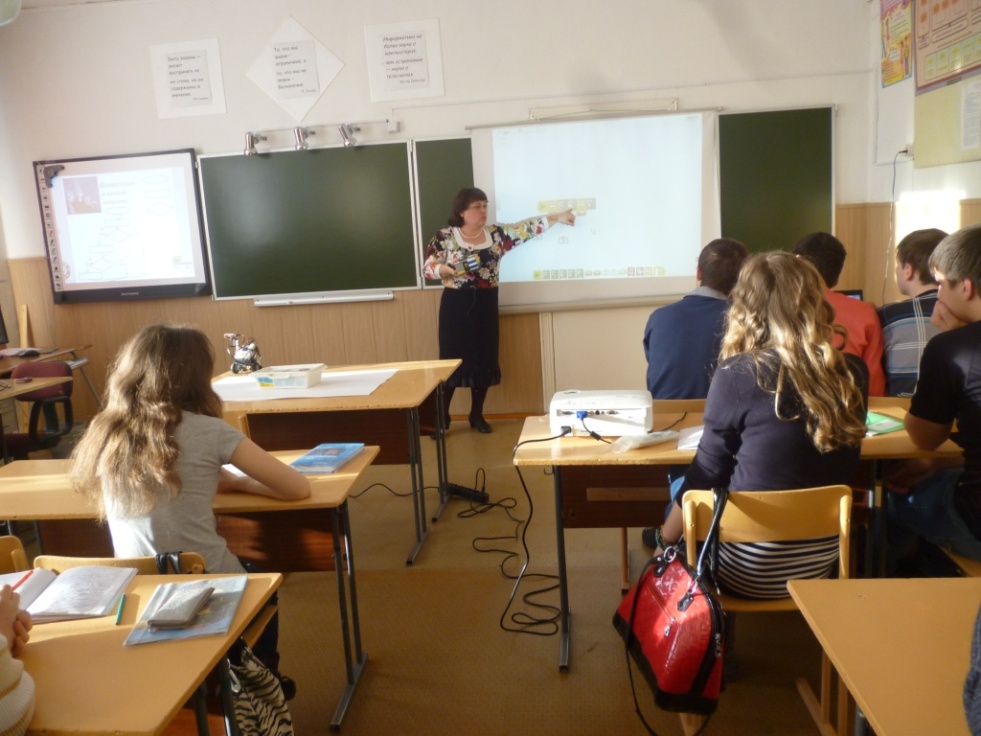 Семинары для учителей
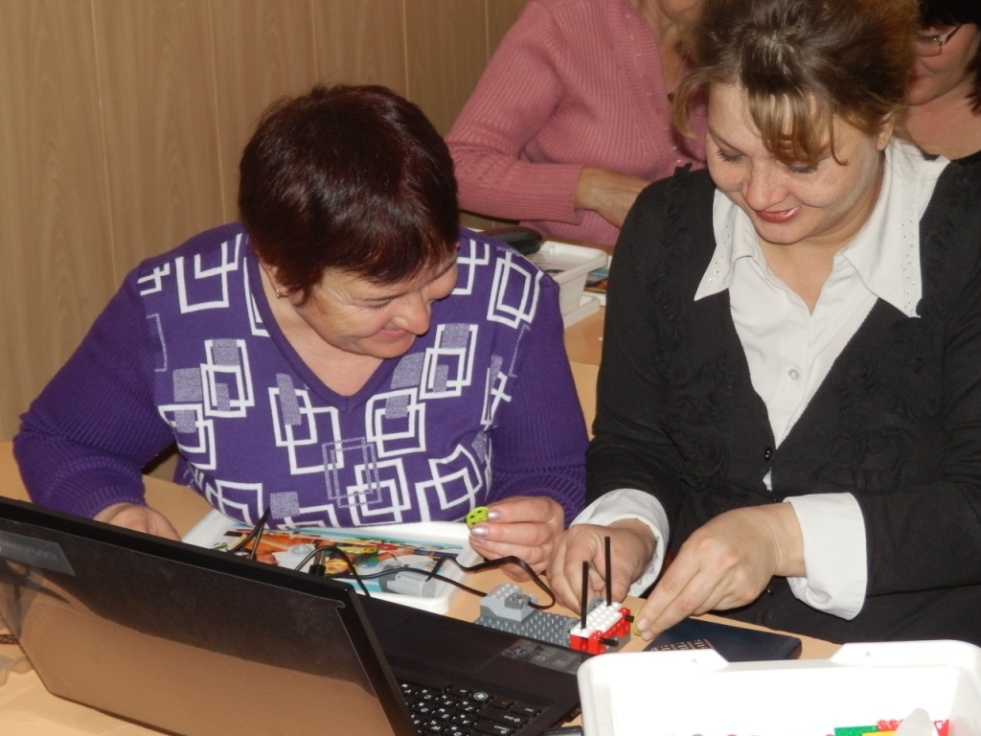 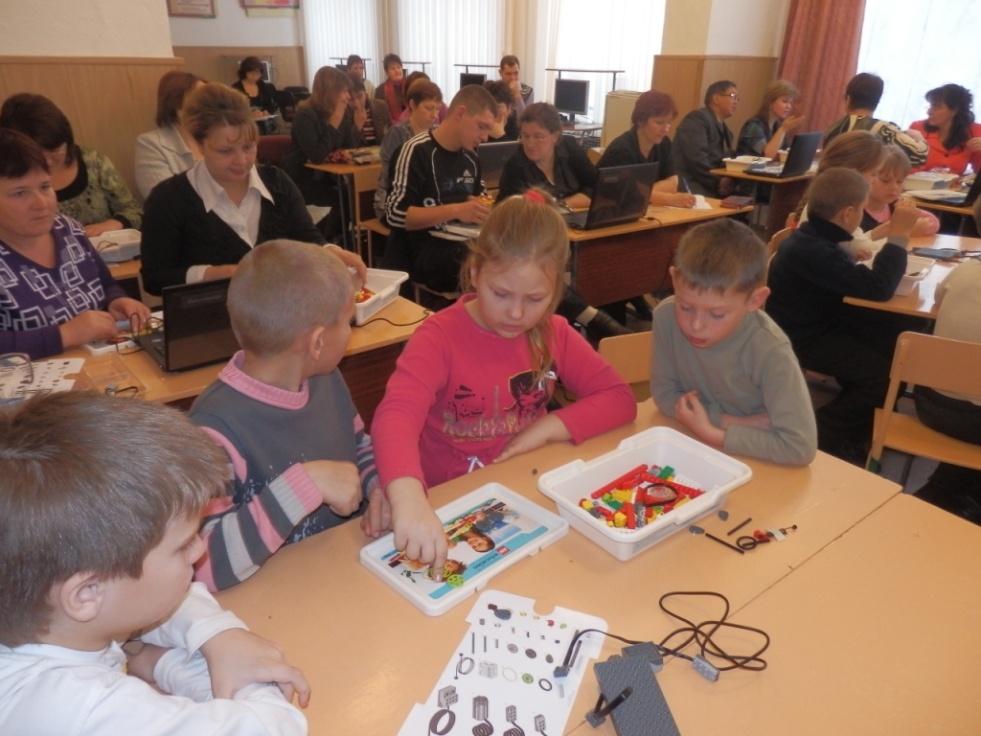 Пути решения
Участие в работе дистанционных курсов по робототехнике учащихся и педагогов
Участие в краевых и дистанционных олимпиадах по робототехнике
Участие в Олимпиаде по использованию цифровых лабораторий «Современный исследователь»
Организация и проведение районных олимпиад по робототехнике
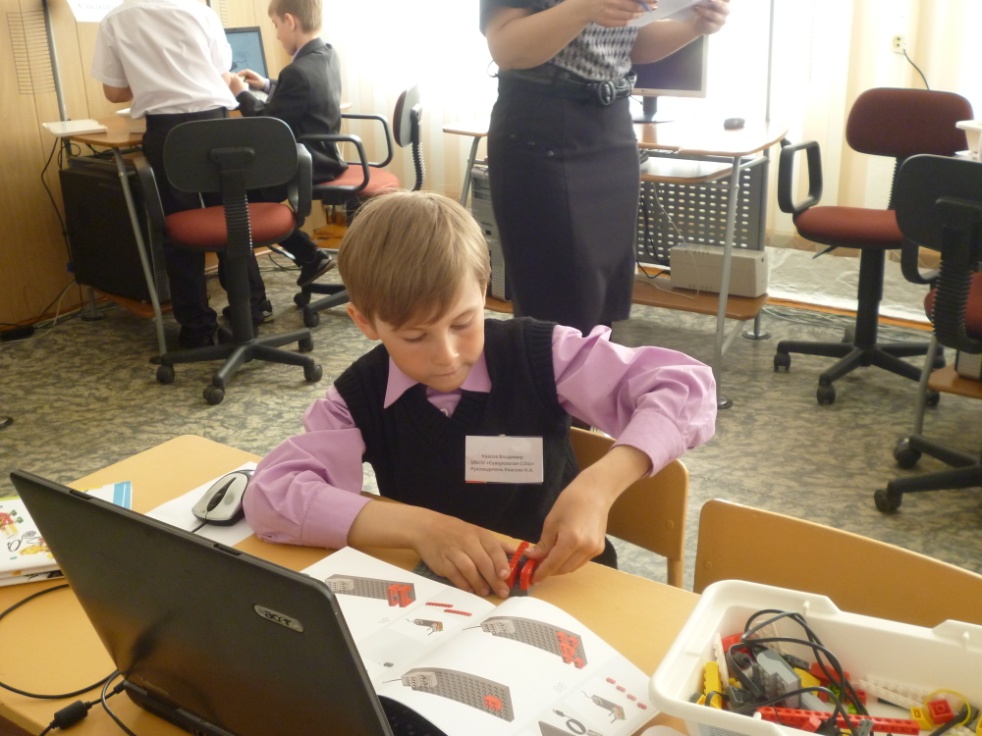 Районные олимпиады по робототехнике
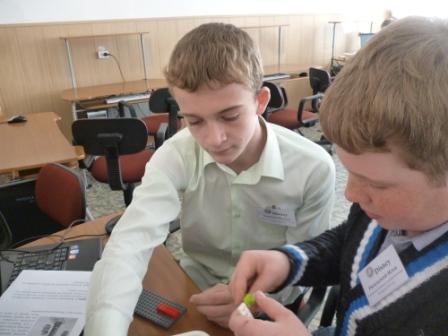 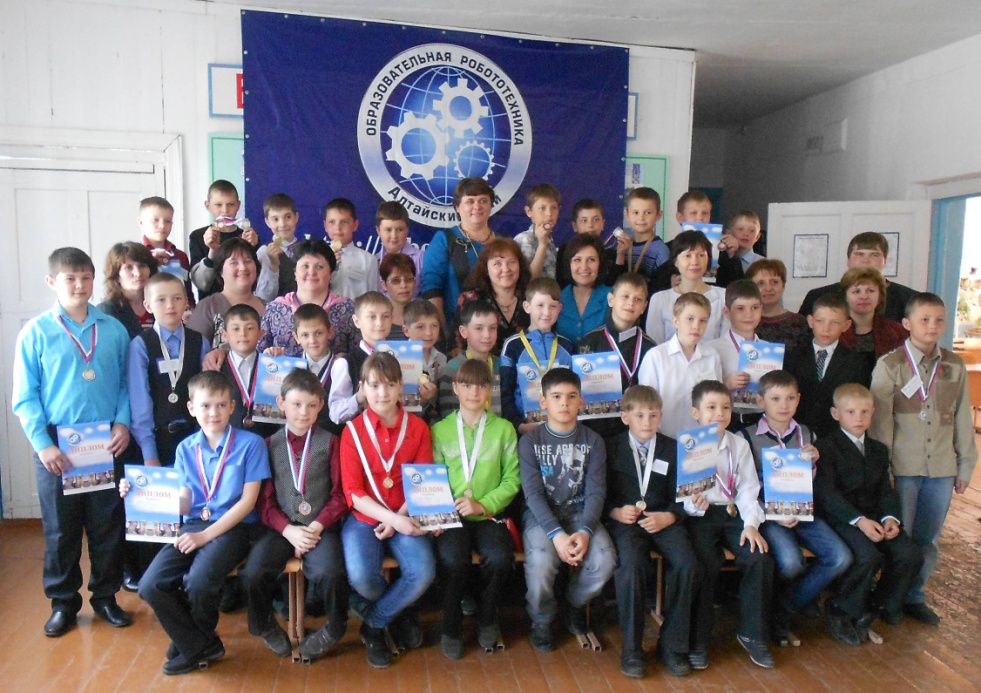 Интеграция элементов робототехники в образовательный процесс
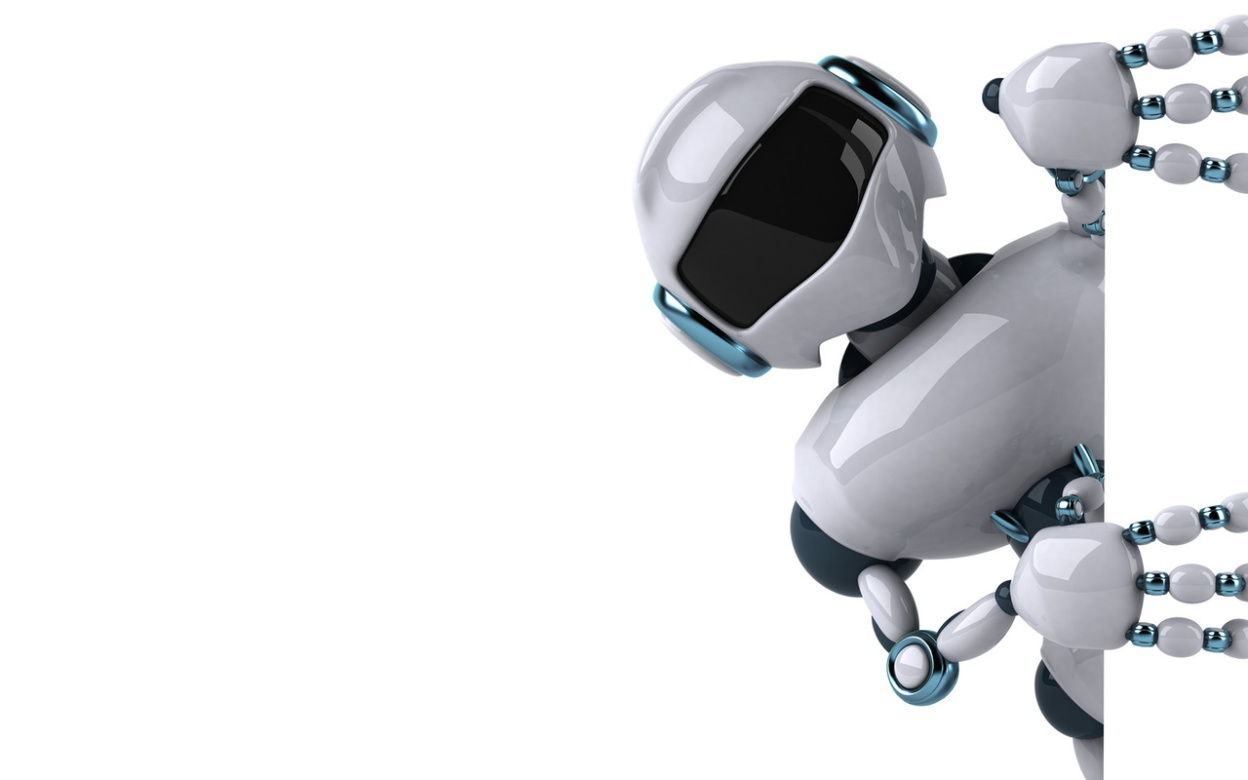 Еременко Светлана Анатольевна
МБОУ «Благовещенская СОШ №2»
Благовещенского района Алтайского края